AUTOVALUTAZIONE D’ISTITUTO
QUESTIONARIO 

PERSONALE ATA

a. s. 2021-2022
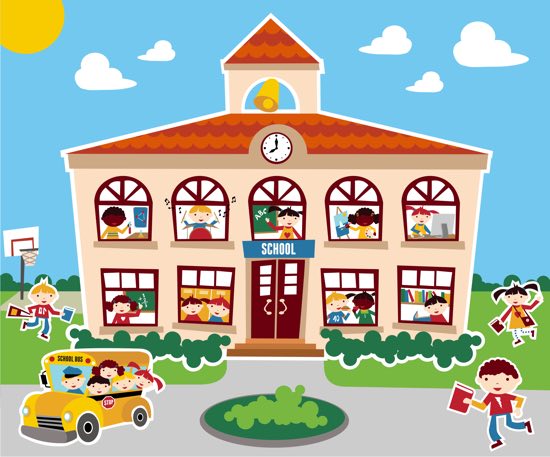 21 QUESTIONARI
1. L'organizzazione dell'orario di lavoro del personale è soddisfacente
2. I carichi di lavoro sono equamente distribuiti
3. La definizione delle diverse funzioni e delle relative responsabilità è adeguata
4. Le comunicazioni tra le varie sedi sono regolari e tempestive
5. Le attività aggiuntive vengono adeguatamente riconosciute
6. E’ soddisfacente l’attenzione posta dall’Istituto alle problematiche relative alla sicurezza sul posto di lavoro
8. Le iniziative formative organizzate in Istituto per lo svolgimento del lavoro del personale sono adeguate
9. La qualità dei rapporti con il Direttore dei servizi è soddisfacente
10. Le modalità con cui la Dirigenza traduce in soluzioni operative gli accordi presi a seguito di riunioni sono soddisfacenti
11. La disponibilità del DS e del DSGA all'ascolto di problematiche e proposte del personale è soddisfacente
12. La Dirigenza riconosce e valorizza la preparazione professionale
13. Tra colleghi c'è comunicazione efficace e corretta
14. I rapporti con gli uffici di Dirigenza sono adeguati
15.  rapporti con i docenti sono collaborativi
16. I rapporti con gli alunni e i genitori sono improntati al rispetto
17. In generale ritengo di lavorare in un clima scolastico sereno